Development Workshop: Poster Design and Critiques 

Maureen Biggers
Indiana University School of Informatics and Computing

NSF DUE-0920300; CNS 0837556
TARGETED SKILLS
Focus on poster design and content
Preparing a critique
Providing constructive feedback
[Speaker Notes: Ann
Include: 
Practice being in an ARG
Understand the difference between an ARG and a traditional 
research group.]
Posters serve as….
An advertisement of your hard work

Stimulate interest and discussion

Receive feedback on research

Generate contacts   
Kool, wow!, check
this out!,
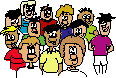 First, you tell us!
Form mixed groups of 5, ensuring that at least one person has created a poster in the past

Assign roles
 -  Recorder
 -  Timekeeper
 -  Facilitator
 -  Presenter
FIRST STEPS
Task:

1:   Identify the major components of a poster.

2:  Establish and record criteria for evaluating a poster.


Time: 10 minutes
Presenter Reports
Questions a Poster Answers
What’s the research question?
Why is this question important?
What strategy is used?
What are the results?
Why are these results unique/important?
How does this relate to other research?
What comes next?
Step One:
Determine contents (not layout)
Title
Answer to research question
Method
Results
Images
Charts
Conclusion
Sources
Acknowledgements
Design
Dimensions
Balance
Text
Charts
Color
Order of Information
Software
Easy for Eye to Follow
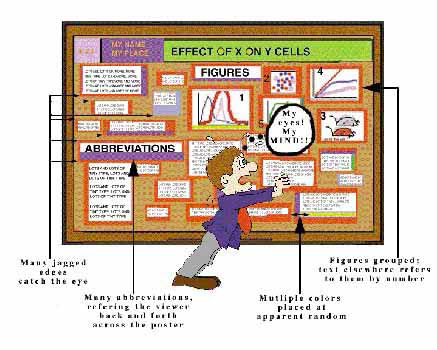 Utter chaos will make folks dizzy!
Balance
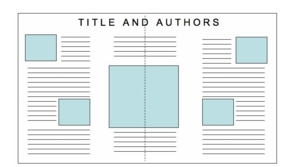 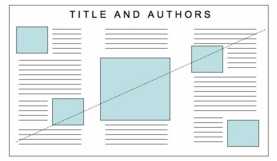 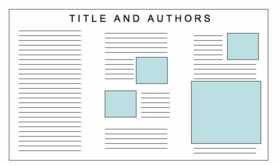 http://www.ncsu.edu/project/posters/NewSite/CreatePosterLayout.html
Poster Layout
Sketch your layout before you start
Title
Intro
Conclusion
It’s just an illustrated abstract
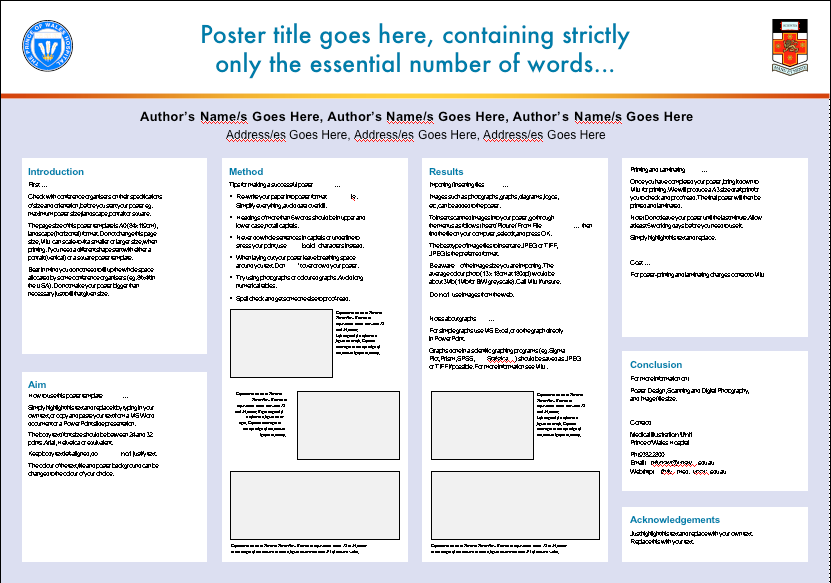 Who is My Audience??
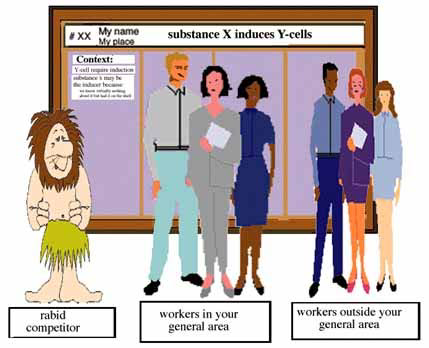 Your Poster Title:  think BIG!  Really BIG!!
Your Biggest Impact!  Boldface, not all caps
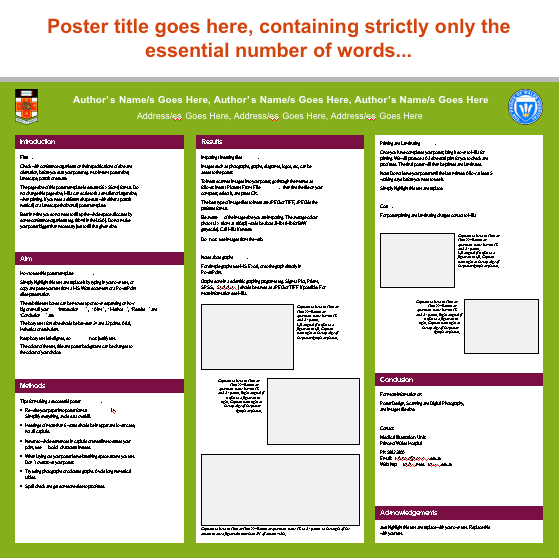 Put most important part first!
Short and to the point
Upper left hand corner
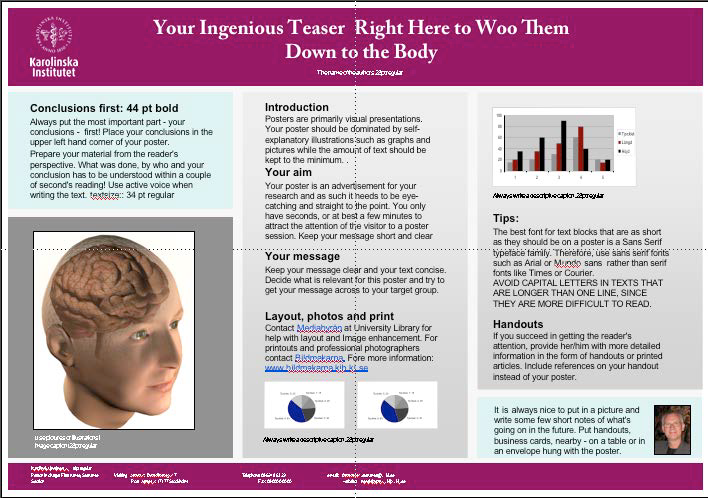 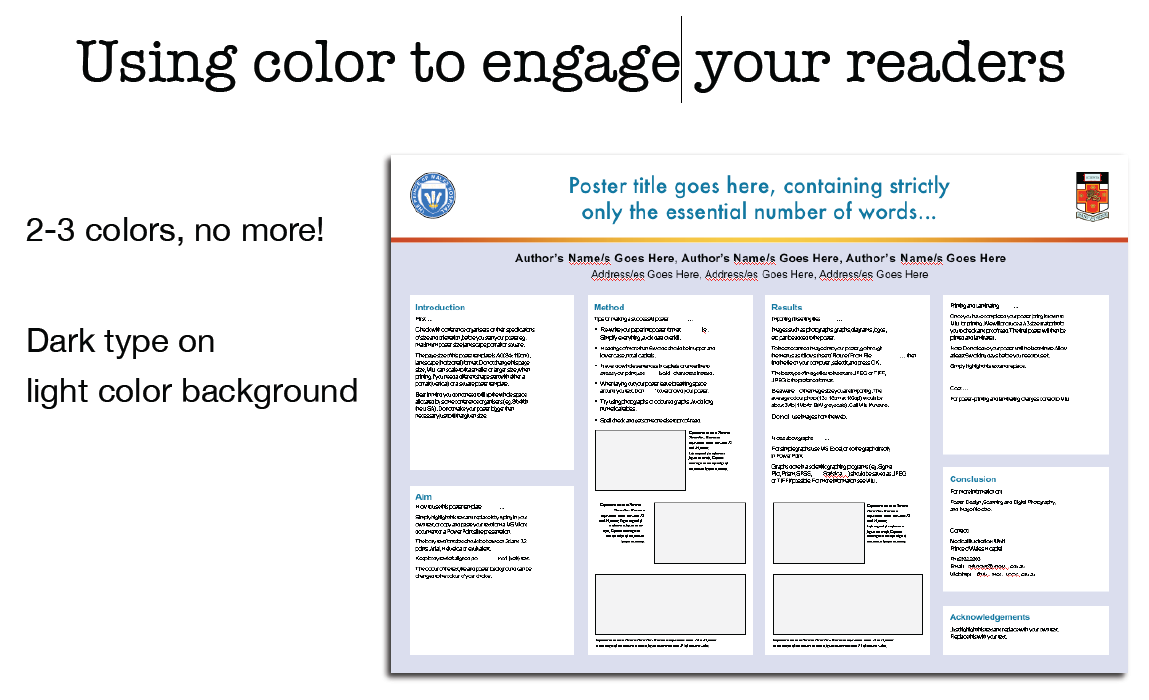 Avoid red-green combinations; many are color blind

Be consistent
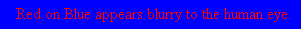 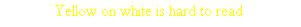 Text
Minimize use – think VISUAL
Bulleted lists preferred over paragraphs
Should be readable from 1-2 m (3-6 ft)
Organize in blocks
Columns help organize the organization
Limit to 500-800 words maximum
Leave empty space and include graphics
Left align text
Some poster 'experts' suggest that if there is about 25% text, 40% graphics and 35% empty space, you are doing well.
Text Sizes:
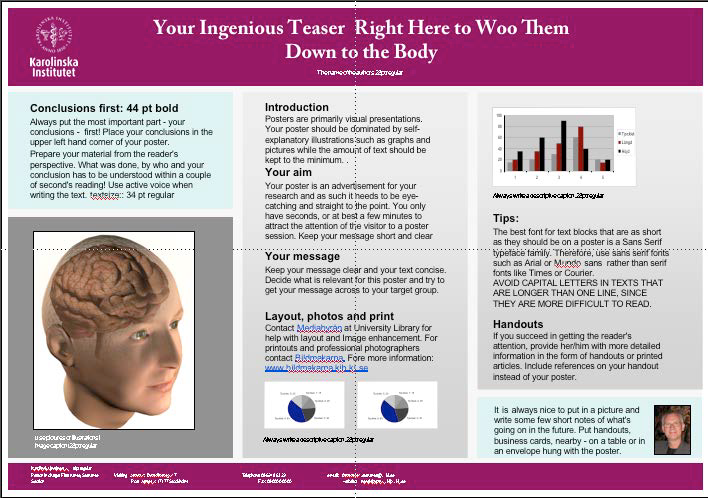 Title:  85pt

Authors: 56pt

Sub-headings:36pt

Body Text:  24pt

Captions:  18pt
Preparing the critique
OVERVIEW OF CONSTRUCTIVE FEEDBACK
Give both positive and constructive feedback
Critique the product and not the person
Avoid labels
Avoid exaggeration
Restrict to things you know for certain
Be descriptive
POSTER CRITIQUE
Roles
Recorder
Checker 1: provide constructive feedback
Checker 2: ensure agreement from the group

Task
Get poster assignment.
Critique the poster using your criteria.
Come to agreement on the critique. 
Time: 10 minutes
http://www.cns.cornell.edu/documents/ScientificPosters.pdf

http://www.kumc.edu/SAH/OTEd/jradel/Poster_Presentations/110.html

http://www.mitacs.ca/AC2005/index.php?section=tips

http://www.siam.org/siamnews/general/poster.htm

http://www.acm.org/crossroads/xrds3-2/posters.html
One MinUte Paper
What unanswered question do you have about research posters?

Any feedback about the design of this particular class session?  What went well; what might you change next time??